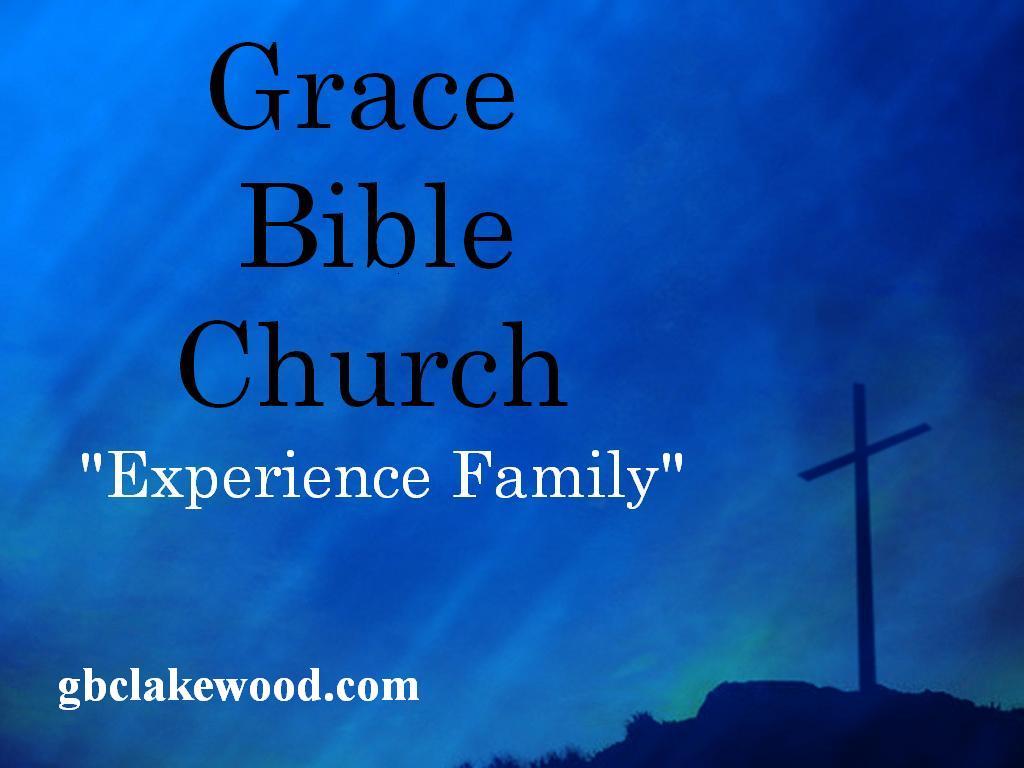 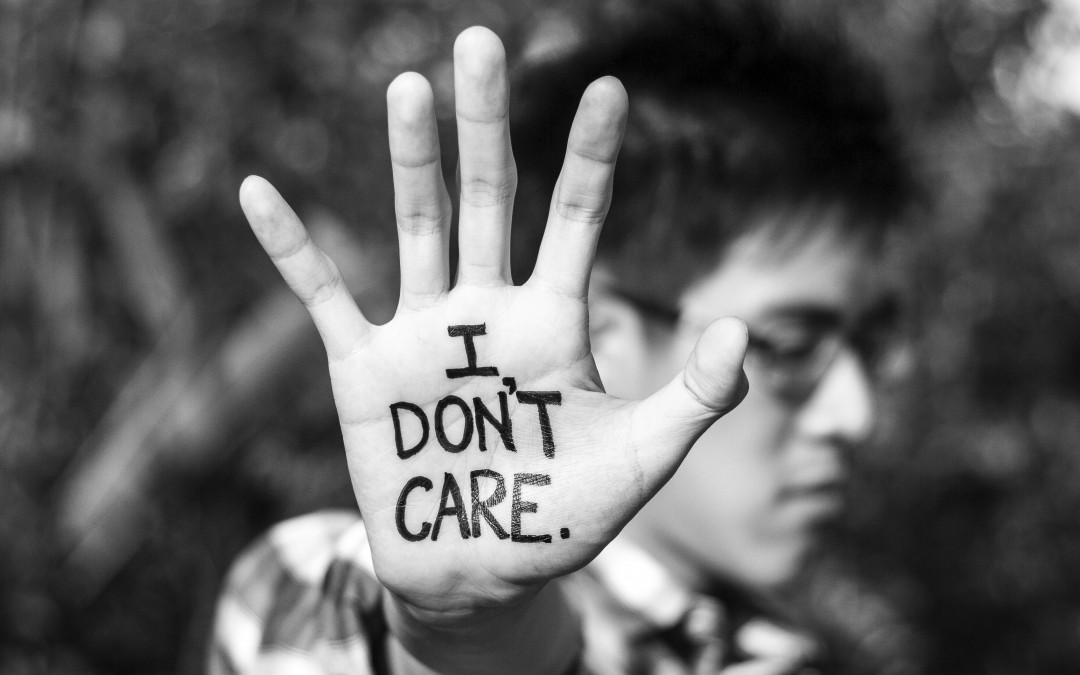 Definers
Apathy – from the Greek  a ( no) + pathos 
( passion / feelings)
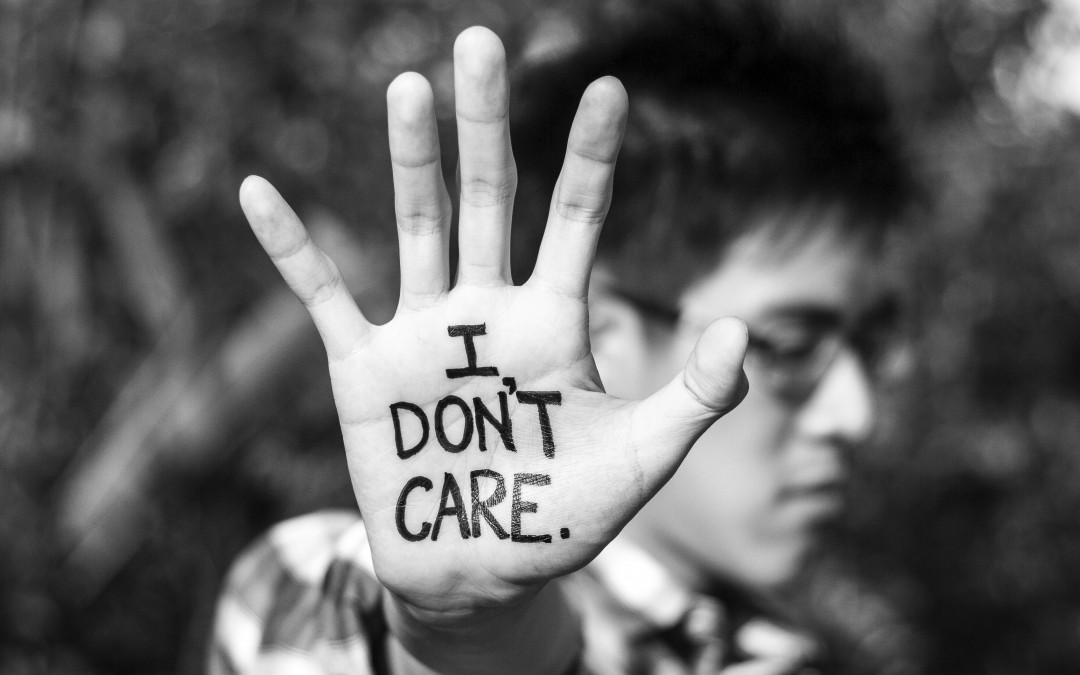 Definers
Apathy  - a feeling believed  that your plans won't work
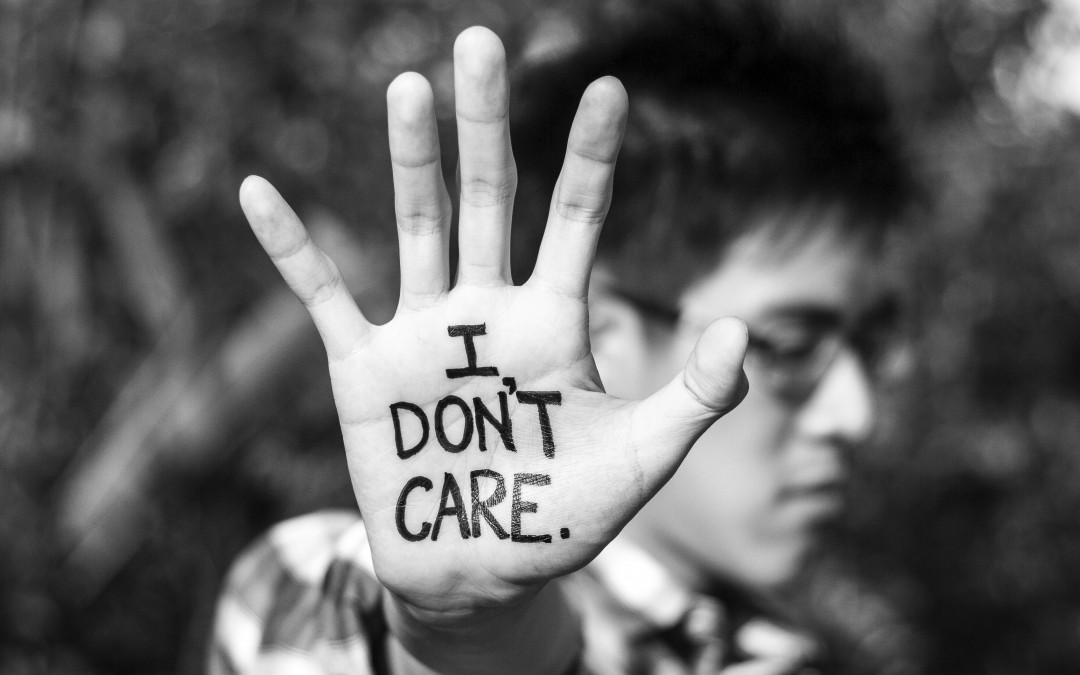 Definers
Apathy  - a feeling believed that you will never reach your goals
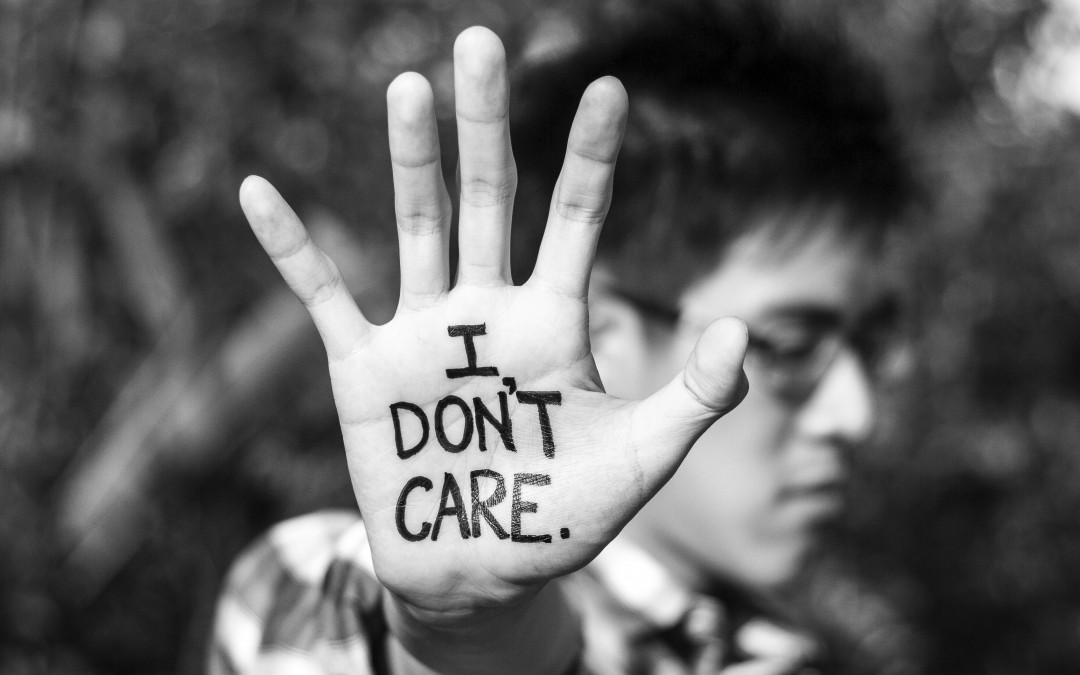 Definers
Apathy  - a loss of faith
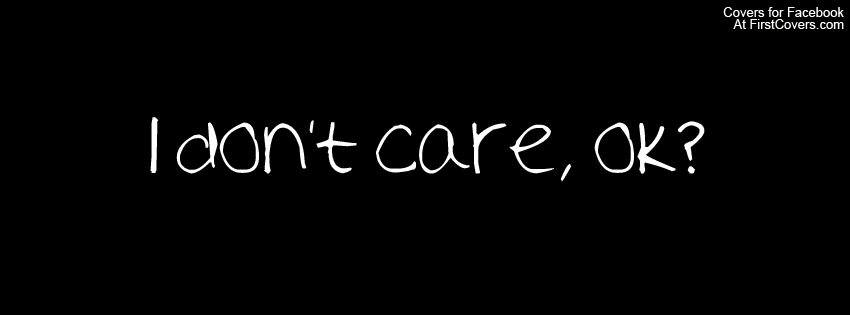 Dangers I don’t care because:

I am not good enough.
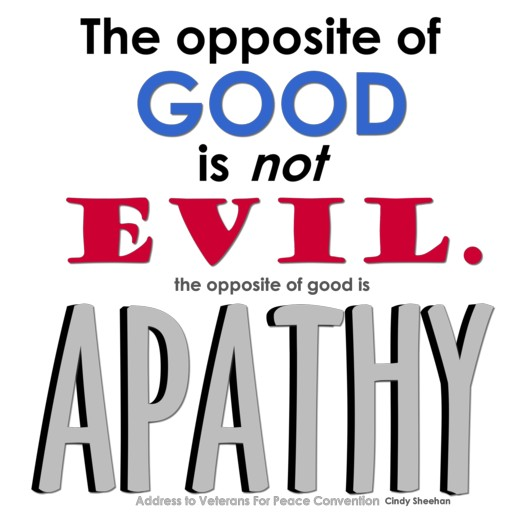 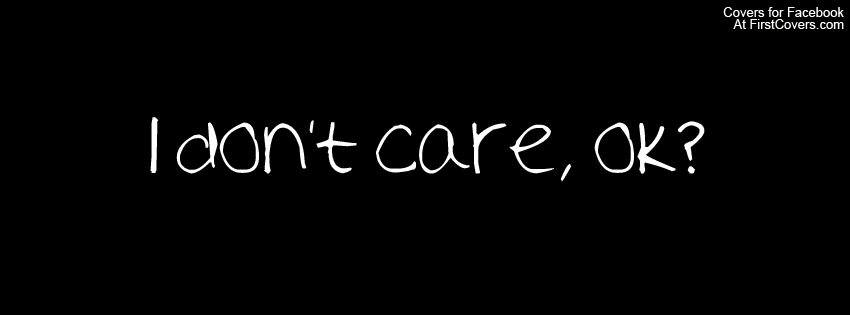 Dangers I don’t care because:

Nothing I do matters.
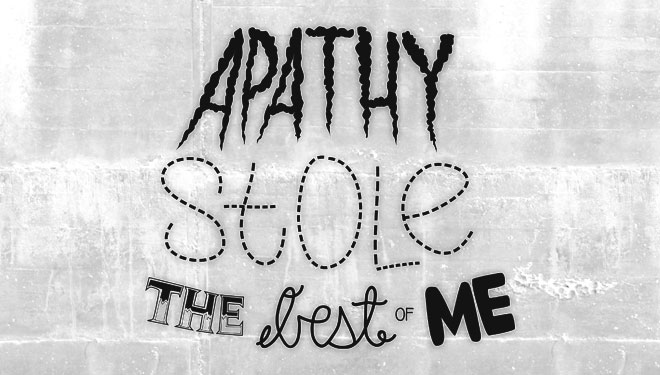 [Speaker Notes: In 2000 Olympics there was a swimming competition where there were two Americans involved one won gold and and one won 5th place. They both worked a minimum of 6-8 hrs a day preparing for the games they both concentrated and dreamed of gold one achieved the other fell short and as a matter of fact the fifth place finisher did not win a metal in any of his events and went home winless. Did he stop competing because the games proved him to be a loser did he let the events of two weeks one one would blame him he needs to get on with his life and put those haughty dreams behind him. But no he went home and worked hard and qualified for the next and the next and the next and this years games and Michael Phelps has become the most decorated swimmer in Olympic history The path of success is paved with failures]
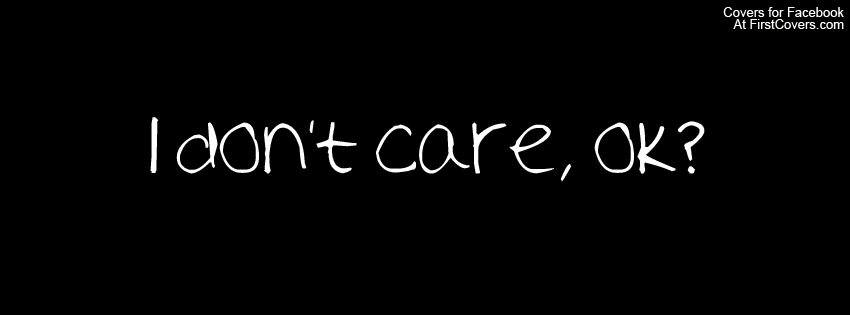 Dangers I don’t care because:

All is futile
[Speaker Notes: The world has gone to heck in a hand basket and there is nothing I can do about it so why bother it is easier if I don’t care.
What we do does not matter]
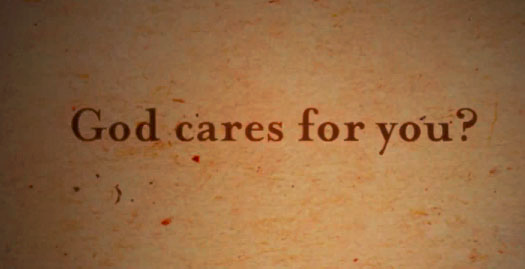 Destroyers
Look to God and not to self
[Speaker Notes: 2 Corinthians 3:4-5New King James Version (NKJV)

4 And we have such trust through Christ toward God. 5 Not that we are sufficient of ourselves to think of anything as being from ourselves, but our sufficiency is from God,]
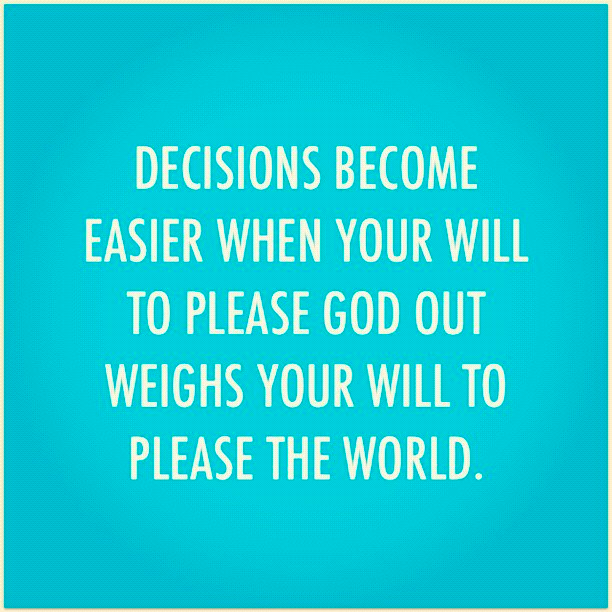 Or Yourself
[Speaker Notes: Colossians 3:1-4 - If ye then be risen with Christ, seek those things which are above, where Christ sitteth on the right hand of God.   (Read More...)

Romans 8:5 - For they that are after the flesh do mind the things of the flesh; but they that are after the Spirit the things of the Spirit.]
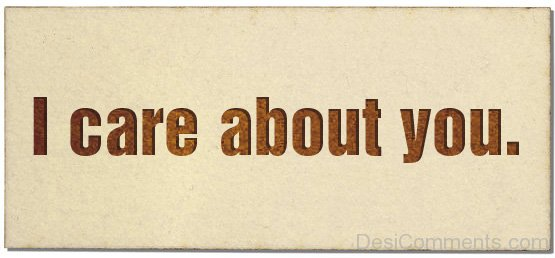 Destroyers
Look out for the needs of others
Eph. 4:28-29

Put others needs first
Phil. 2: 3-4
[Speaker Notes: Ephesians 4:28-29New King James Version (NKJV)

28 Let him who stole steal no longer, but rather let him labor, working with his hands what is good, that he may have something to give him who has need. 29 Let no corrupt word proceed out of your mouth, but what is good for necessary edification, that it may impart grace to the hearers. 


Philippians 2:3-4 New King James Version (NKJV)

3 Let nothing be done through selfish ambition or conceit, but in lowliness of mind let each esteem others better than himself. 4 Let each of you look out not only for his own interests, but also for the interests of others.]
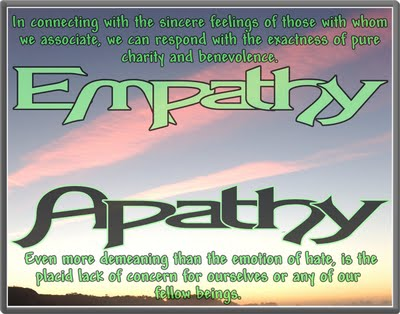 Will Destroy
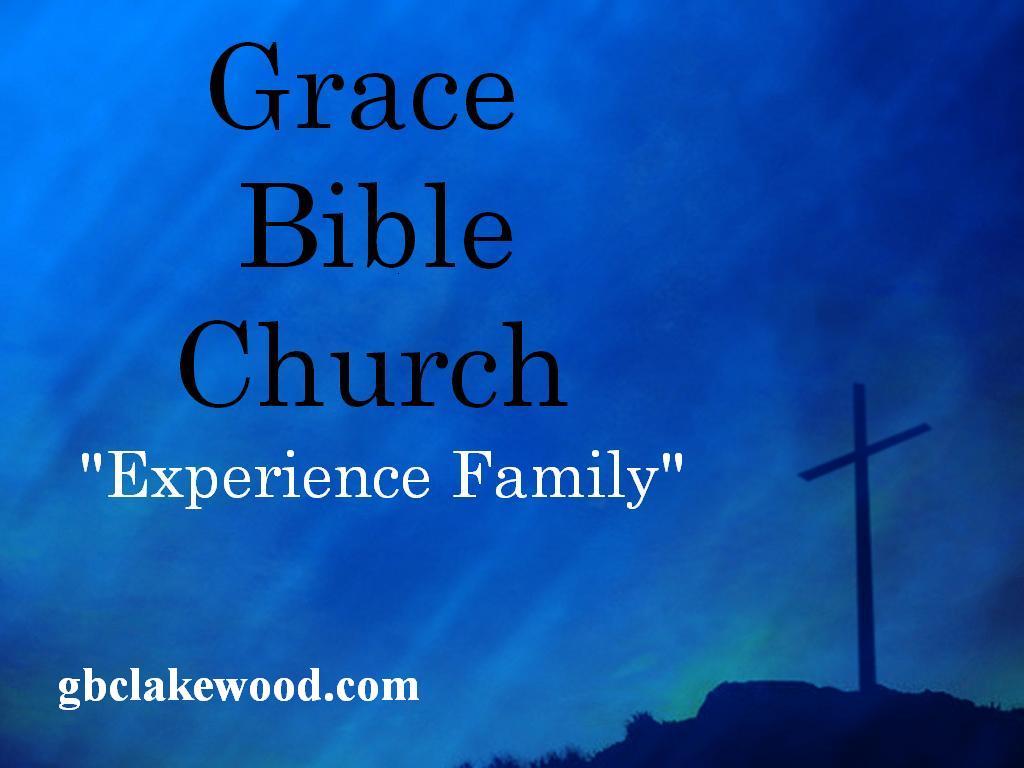